Муниципальное казенное  дошкольное образовательное  учреждение
 детский сад «Солнышко» с. Ключи-Булак
      
Мастер - класс
«Развитие творческих способностей детей дошкольного возраста через нетрадиционную технику пластилинографию»                                           «Чудеса пластилинографии»


                                                                                                                            

                                                                               



                                                                              Подготовила воспитатель: Маркова Т Ю
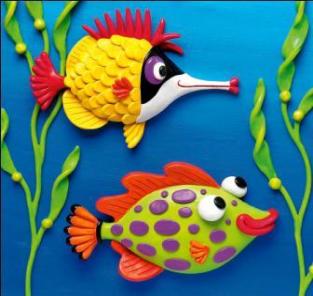 «Истоки способностей и дарования детей – на кончиках пальцев. Чем больше уверенности в движениях детской руки, тем тоньше взаимодействие руки с орудием труда, сложнее движения, ярче творческая стихия детского разума. А чем больше мастерства в детской руке, тем ребенок умнее…»

                                                     В. Сухомлинский.
Лепка 

   Вид изобразительной деятельности, в процессе которой дети изображают предметы окружающей их действительности,создают пластический образ из мягких материалов (глины, пластилина и пр.)
Нетрадиционные техники лепки
«Тестопластика»     

                       «Пластилиновая графика»

                       «Пластилиновая мозаика»
«Тестопластика» - лепка из соленого теста.
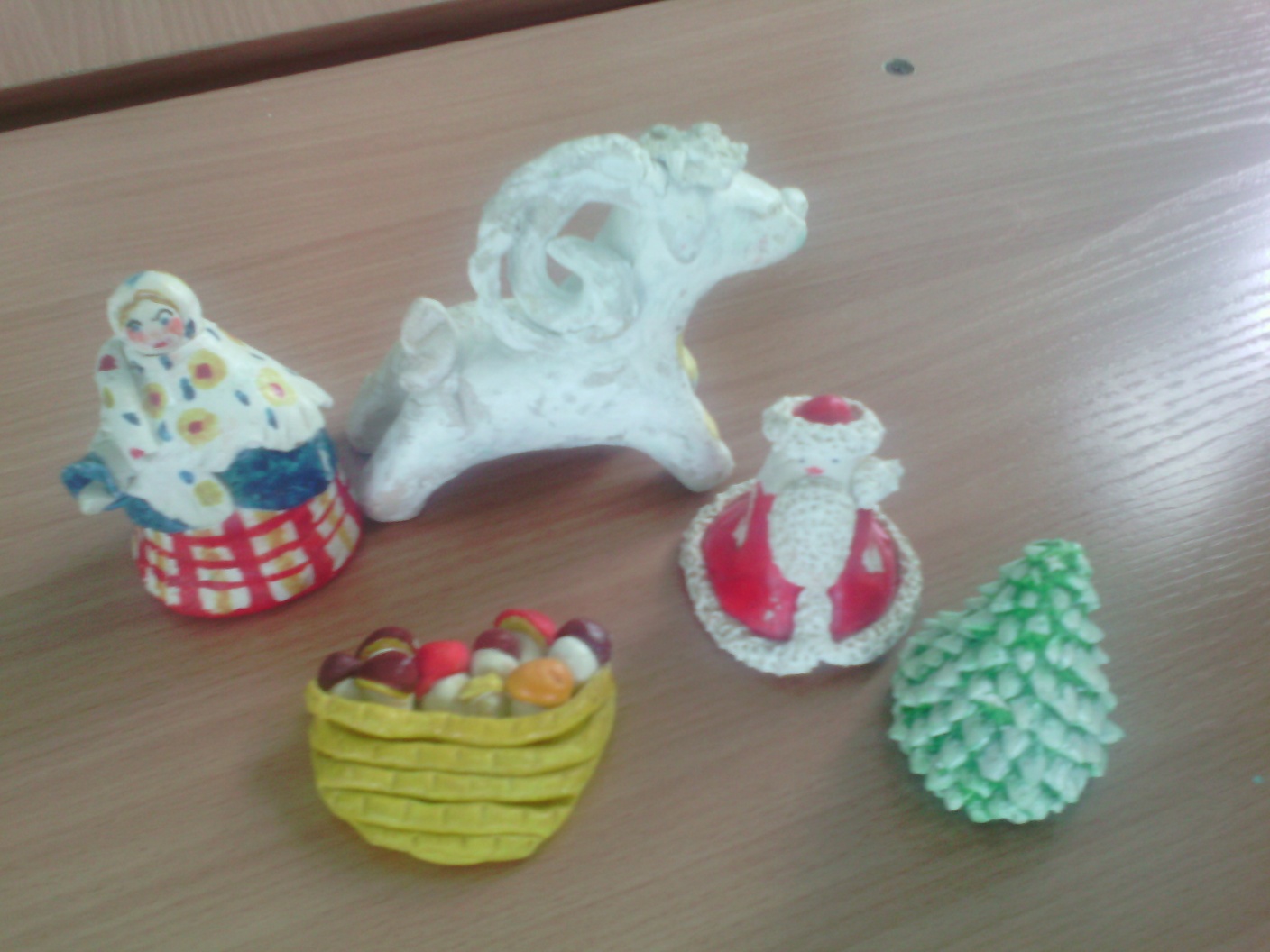 «Пластилиновая графика» - раскрашивание пластилином
«Пластилиновая мозаика» - заполнение изображения мелкими пластилиновыми шариками.
Цель: 
   Развитие у детей художественно-творческих способностей  через нетрадиционные техники лепки.         ( средствами пластилинографии)
Задачи:
1. Развивать взаимосвязь эстетического и художественного восприятия в творческой деятельности детей.
2. Формировать у детей изобразительные навыки. Развивать у них интерес к художественной деятельности.
3. Научить передавать образ предметов, явлений окружающего мира посредством пластилинографии.
Задачи:
4. Учить принимать задачу, слушать и слышать речь воспитателя действовать по образцу, а затем по словесному указанию.
5. Знакомить с цветовой гаммой, с вариантами композиций и разным расположением изображения на листе бумаги.
6. Поддерживать стремление самостоятельно сочетать знакомые техники, помогать осваивать новые, по собственной инициативе объединять различные способы изображения.
Задачи:
7. Поощрять детей воплощать в художественной форме свои представления, переживания, чувства, мысли; поддерживать личностное творческое начало.
8. Воспитывать навыки аккуратной работы с пластилином.
Образовательный процесс по ФГОС:
1)     построение образовательной деятельности на основе индивидуальных особенностей каждого ребенка, при котором сам ребенок становится активным в выборе содержания своего образования, становится субъектом образования (далее - индивидуализация дошкольного образования);
2)     содействие и сотрудничество детей и взрослых, признание ребенка полноценным участником (субъектом) образовательных отношений;
3)    поддержка инициативы детей в различных видах деятельности;
4)    сотрудничество детского сада с семьей;
5)    приобщение детей к социокультурным нормам, традициям семьи, общества и государства;
6)    формирование познавательных интересов и познавательных действий ребенка в различных видах деятельности;
7)    возрастная адекватность дошкольного образования (соответствие условий, требований, методов возрасту и особенностям развития);
Применяю в своей работе:1. Художественный и бросовый материал
2. Изобразительные инструменты
3. Информационные компьютерные  технологии:
Компьютер.
Мультимедийный проектор.
Принтер.
 DVD- плеер.
Телевизор.
Фотоаппарат.
4. Совместная работа с родителями:
Беседа
Консультации 
Рекомендации
Мои перспективы  в дальнейшей работе:
1) Повышение уровня развития творческих способностей средствами пластилинографии, а именно развитие креативности, инициативы  у детей старшего дошкольного возраста.
2) Работу с  «пластилинографией»  начать   с младшего дошкольного возраста, чтобы подрастая дети могли самостоятельно представлять свои работы   взрослым и сверстникам .
В.А. Сухомлинский:
« Дети должны жить в мире красоты, игры, сказки, музыки, рисунка, фантазии, творчества».